Инструменты академического развития НИУ ВШЭ
М.М. Юдкевич

Адаптационный семинар 
для новых сотрудников университета
2020
1
Инструменты индивидуальной поддержкиНаучный фонд НИУ ВШЭАкадемические надбавкиКадровый резерв
2
Программа «Научный фонд»
НИУ ВШЭ первым  среди российских университетов создал в 2004 году собственный Научный фонд
Основные цели:
стимулировать и поощрять исследовательскую работу, 
развивать новые исследовательские направления, 
вовлечь в исследовательский процесс студентов, аспирантов, способствовать формированию проектных компетенций,  
поддерживать участие в конференциях и способствовать росту академического имиджа университета, установлению контактов с российскими и зарубежными вузами, 
способствовать продвижению исследовательских результатов в мировом научном сообществе. 
https://www.hse.ru/science/scifund/
3
Конкурсы Научного фонда
Поддержка академической деятельности на конкурсной основе
Результат выполнения проекта: публикации в высокорейтинговых международных журналах (не ниже Q2), в ведущих изданиях, в российских журналах , входящих в Дополнительный перечень журналов (https://scientometrics.hse.ru/goodjournals)
4
Особенности организации конкурсов НФ
СЕЗОННЫЕ
Конкурс коллективных исследовательских проектов научно-учебных групп (Учитель-Ученики) (прием заявок до 22 октября)
Заявка подается через  Единый Личный Кабинет (ЕЛК) lk.hse.ru
Конкурс лучших русскоязычных научных и научно-популярных работ работников НИУ ВШЭ (15 января-10 марта)

ПОСТОЯННЫЙ
Конкурс грантов на участие в российских и зарубежных научных мероприятиях (travel-grants)
Подача заявок сохраняется на портале: http://www.hse.ru/user, в разделе "Заявки и отчеты" - "Текущие конкурсы и гранты"
5
Академическая мобильность (travel-grants)
Заявки подаются в течение всего года и рассматриваются:
на факультете: ППС и студенты/аспиранты московского кампуса 
в филиале: сотрудники и студенты/аспиранты филиалов
через Научный фонд:  НС, АУП (+ не менее ¼ ставки ППС и наличии АН любого уровня), ППС общеуниверситетских, базовых кафедр, не входящих в структуру факультета, ППС Департамента иностранных языков, российские постдоки
http://www.hse.ru/science/scifund/travel
6
Поддержку на научное мероприятие за рубежом можно получить один раз в год (вторая дополнительная заявка - при наличии АН3 уровня),  в России/страны СНГ– один раз  в год. 
Основное условие: успешное прохождения ОПА за предыдущий учебный год
Российские постдоки имеют право на поддержку одной международной конференции за рубежом и двух конференций по России
Документы, необходимые для подачи заявки:
приглашение; 
 статья или доклад (аффилиация с НИУ ВШЭ)   
научная программа мероприятия
7
Конкурс лучших русскоязычных научных и научно-популярных работ работников НИУ ВШЭ
https://www.hse.ru/science/scifund/worksrus
Конкурс проводится по двум номинациям: 
лучшая научная публикация на русском языке (по гуманитарным, социальным и естественным наукам). Публикации в этой номинации могут быть выпущены любыми научными журналами или издательствами вне зависимости от их вхождения в те или иные списки или наукометрические базы
лучший научно-популярный проект на русском языке (книги, лекции, видео-каналы, подкасты, онлайн-проекты и др.)
Конкурс не включается в систему академических надбавок и существует параллельно с ней (одна и та же публикация может выиграть конкурс и быть поддержана надбавкой)
Критерии выдвижения работ
автор (или один из соавторов в коллективных работах ) является работником НИУ ВШЭ на момент проведения Конкурса; 
работа выпущена за 2 предыдущих календарных года + включен небольшой период до проведения оценки (до марта);
работа аффилирована с НИУ ВШЭ.
9
Порядок номинирования работ
Правом выдвижения работ на Конкурс обладают:
 ученые советы факультетов и филиалов НИУ ВШЭ по представлению соответствующих научных комиссий НИУ ВШЭ,
научные комиссии НИУ ВШЭ (при отсутствии ученого совета), 
обособленные научные подразделения, не аффилированные с факультетами,
Дирекция по связям с общественностью и инициативные группы работников НИУ ВШЭ (не менее 3-х чел.) - по Номинации 2
10
Награждение победителей
Автору (авторскому коллективу) – призеру вручается почетная грамота
Денежное вознаграждение получают авторы (соавторы работы), являющиеся:
сотрудниками на полную ставку
внешними совместителями
аспирантами очной формы обучения НИУ ВШЭ
студентами НИУ ВШЭ
11
Программа академических надбавок
Академические надбавки — важная системная составляющая контракта с преподавателями и научными сотрудниками. 
Как стимулирующий инструмент они существуют с 2005 года, однако за последние годы претерпели серьёзные изменения, касающиеся прежде всего требований по качеству самих работ и тех изданий, в которых они публикуются.
https://www.hse.ru/science/scifund/an2021
12
Структура надбавок НИУ ВШЭ
13
Какие публикации рассматриваются
научные рецензируемые публикации для всех областей науки за 2 предыдущих года
в публикации указана аффилиация с НИУ ВШЭ (для сотрудников, проработавших в НИУ ВШЭ более одного года на момент начала кампании)
публикации без аффилиации с НИУ ВШЭ также рассматриваются, но только для новых сотрудников, стаж работы которых менее года на момент проведения кампании по надбавкам
14
Аффилиация
При указании аффилиации в публикациях рекомендуется использование сокращенного наименования (на англ. яз.): HSE University
В кампанию 2021 года и последующие кампании по надбавкам публикации, в которых используется полное наименование университета, также продолжат учитываться
Начиная с 2023 года единичные кейсы будут рассматриваться в индивидуальном порядке
15
Виды надбавок
Меганадбавка –  статьи и монографии из узкого Списка приоритетных журналов/издательств
3 уровень – статьи из Списка учитываемых журналов (+ Q1 Scopus только в 2021 году), труды конференций (по Computer Science) из Списка учитываемых конференций, монографии из Списка ведущих издательств
2 уровень – монографии и учебники, отв. редактирование монографий, изданных в издательстве из Списка ведущих издательств на иностранном языке
1 уровень – статьи в российских журналах (белый список), в WoS/Scopus (не включенных в Список учитываемых), в сборниках научных статей
16
Особенности оценки
Соответствие надбавке 1 уровня  – формализованная автоматизированная оценка публикаций. Период выплаты - 1 год, в московском  и Санкт-Петербургском кампусах устанавливается пропорционально доле ставки ППС для нс и адм. работников
2 уровень – оценка  в баллах (18 – для профессора, 14 – для доцента, 12 – для преподавателя и ст. преподавателя) + экспертное заключение внешних экспертов по одной работе (монографии или учебнику), выбранной заявителем. Период выплаты - 2 года 
3 уровень – за 1 или несколько публикаций соответствующего типа. Период выплаты – 1 год. 
Меганадбавка – за 1 или несколько публикаций соответствующего типа. Период выплаты – 3 года.
17
Особенности новой системы надбавок
В 2021 году вводится калькулятор в личном кабинете сотрудника, позволяющего оценить публикации для назначения надбавки 3 уровня
Заявительный цикл сохраняется только для надбавки 2 уровня
Отход от дифференцирования размера надбавки 3 уровня и срока ее установления в зависимости от типов публикаций, за которые она назначена
Новая система не меняет условий назначения надбавки 1 и 2 уровня
18
График конкурсов и программ Научного фонда
19
По каким вопросам обращаться
Управление академической экспертизы: предоставление экспертных заключений по конкурсам Научного фонда, Издательского Дома и иных структурных подразделений или по оценке публикаций на академическую надбавку
Управление академических исследований: гранты Научного фонда, академические надбавки – подача заявок, уточнение результатов 
Наукометрический Центр: экспертиза журналов, информация  о библиометрических показателях журналов, информация об иностранных грантах, доступных работникам НИУ ВШЭ
20
Полезные сайты портала ВШЭ
Сайт Научного фонда: https://www.hse.ru/science/scifund/
Информация о конкурсах Научного фонда, академической мобильности, получатели
Академические надбавки: Положение, Списки журналов, получатели 
Сайт наукометрического центра: https://scientometrics.hse.ru/
Материалы по оценке журналов и издательств
Сайт управления экспертизы: https://www.hse.ru/academexpert/
Информация об академической экспертизе проектов
21
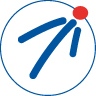 АКАДЕМИЧЕСКИЙ КАДРОВЫЙ РЕЗЕРВ НИУ ВШЭ
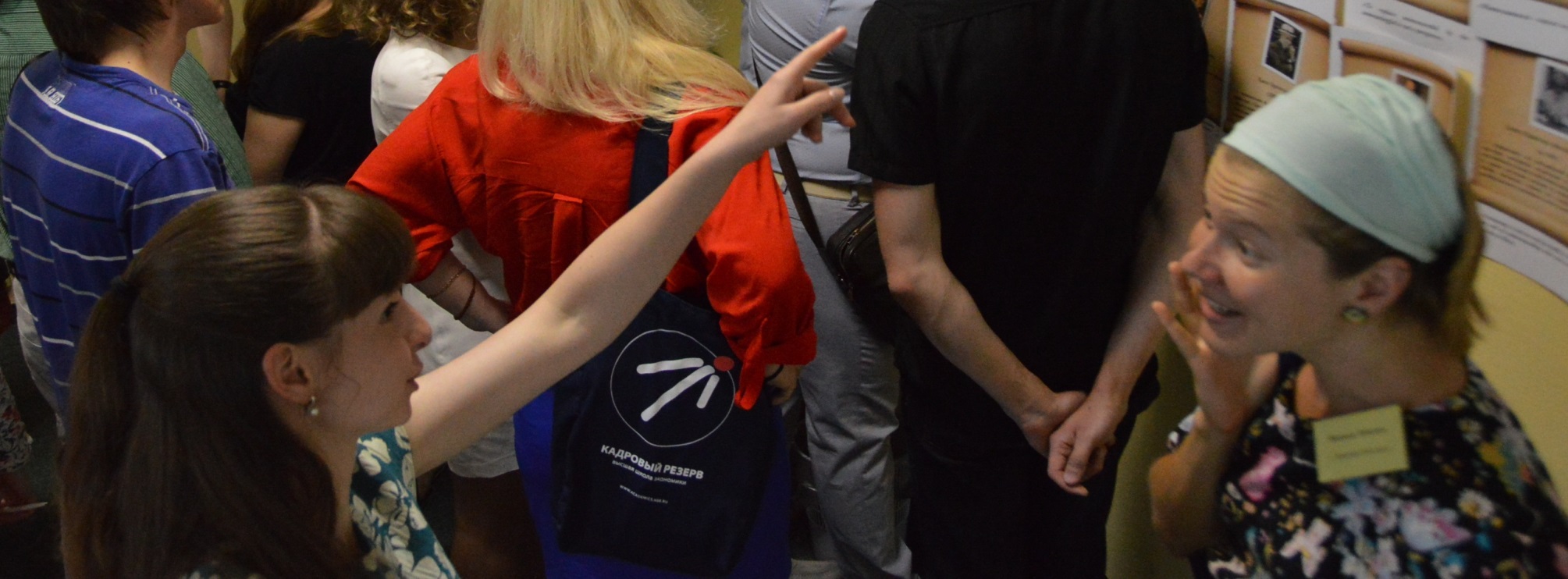 https://academics.hse.ru/kr/main
Академический кадровый резерв  – программа поддержки профессионального развития преподавателей и исследователей на начальных и переходных этапах академической карьерыЧто это дает академику? Зачем это университету?
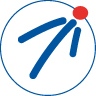 23
Программа кадрового резерва НИУ ВШЭ продолжает играть значительную роль в формировании университетского сообщества, ориентированного на высокие академические результаты, единой системы университетских ценностей и становлении его организационной культуры.
Кадровый резерв НИУ ВШЭ – программа поддержки профессионального развития преподавателей и исследователей на начальных и переходных этапах академической карьеры. 
программа профессионального становления молодых преподавателей и исследователей 


В плане системной работы с группой высокого профессионального потенциала НИУ ВШЭ в 2019 году следует: 

совершенствовать форматы мероприятий, организуемых для кадрового резерва, за счет взаимодействия с подразделениями университета и активного включения в их планирование и проведение выпускников программы;

особое внимание уделить активному включению резервистов в мероприятия кадрового резерва, впервые вошедших в программу в 2019 году; 

совместно с Центром академического письма организовать адресную поддержку резервистов в области совершенствования английского языка; 

подготовить предложение, направленное на работу с новыми университетскими лидерами, имеющими высокие академические результаты и потенциал управления крупными академическими проектами;

продолжать взаимодействие с российскими вузами в целях обмена опытом по вопросам развития кадрового потенциала университетов.
Адаптация новых преподавателей и сотрудников в университете

Более 80% выпускников программы являются сегодня сотрудниками университета:
«Будущие профессора» 87%
«Новые исследователи» 76%
«Новые преподаватели» 71%

II. Ориентация на высокие академические результаты уже на старте профессиональной деятельности в университете

С 2013 по 2018 гг. доля зарубежных публикаций выросла в 2 раза (с 18% до 38%)
В 2019 году доля публикаций, индексируемых в WoS и Scopus, составила 36% (данные на 3 марта 2020 года, индексация продолжается)

III. Специальные возможности расширения горизонтальных и вертикальных профессиональных связей

Мероприятия программы: выездные семинары, конкурсы ИАП и МАС, зарубежные стажировки, встречи с наставниками
24
IV. Поддержка инициатив. Возможность активного включения в решение общеуниверситетских задач.

Среди проектов кадрового резерва:
«Школа рецензирования»
«Открытая студенческая олимпиада Вышки по Теории игр»
Тематическая страница публичной истории на портала IQ HSE

V. Формирование в университете нового поколения академических лидеров

Больше 10% выпускников программы сегодня занимают в университете административно-управленческие должности.

VI. Формирование единых ценностей и корпоративной культуры университета, обеспечение преемственности поколений:


Открытое обсуждение дизайна институциональных правил, регулирующих деятельность  университета с руководством
Возможность общения с ключевыми экспертами
25
Академический кадровый резерв НИУ ВШЭ
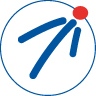 2019
+ 29
диссертаций
Выездные 
семинары
Категории кадрового резерва
26 зарубежных
 стажировок
Новые преподаватели
Новые исследователи
Конкурсы
Будущие профессора
Наставничество
36% научных работ 
в WoS и Scopus
Зарубежные стажировки
Конкурс
ИОП
96% 
Новых исследователей
 соответствуют ОПА
Образовательные модули
Стартовый грант
15% получили звание 
«Лучший преподаватель»
Снижение учебной нагрузки 25%
Индивидуальные планы  развития
22% получают надбавку третьего уровня
Программа кадрового резерва
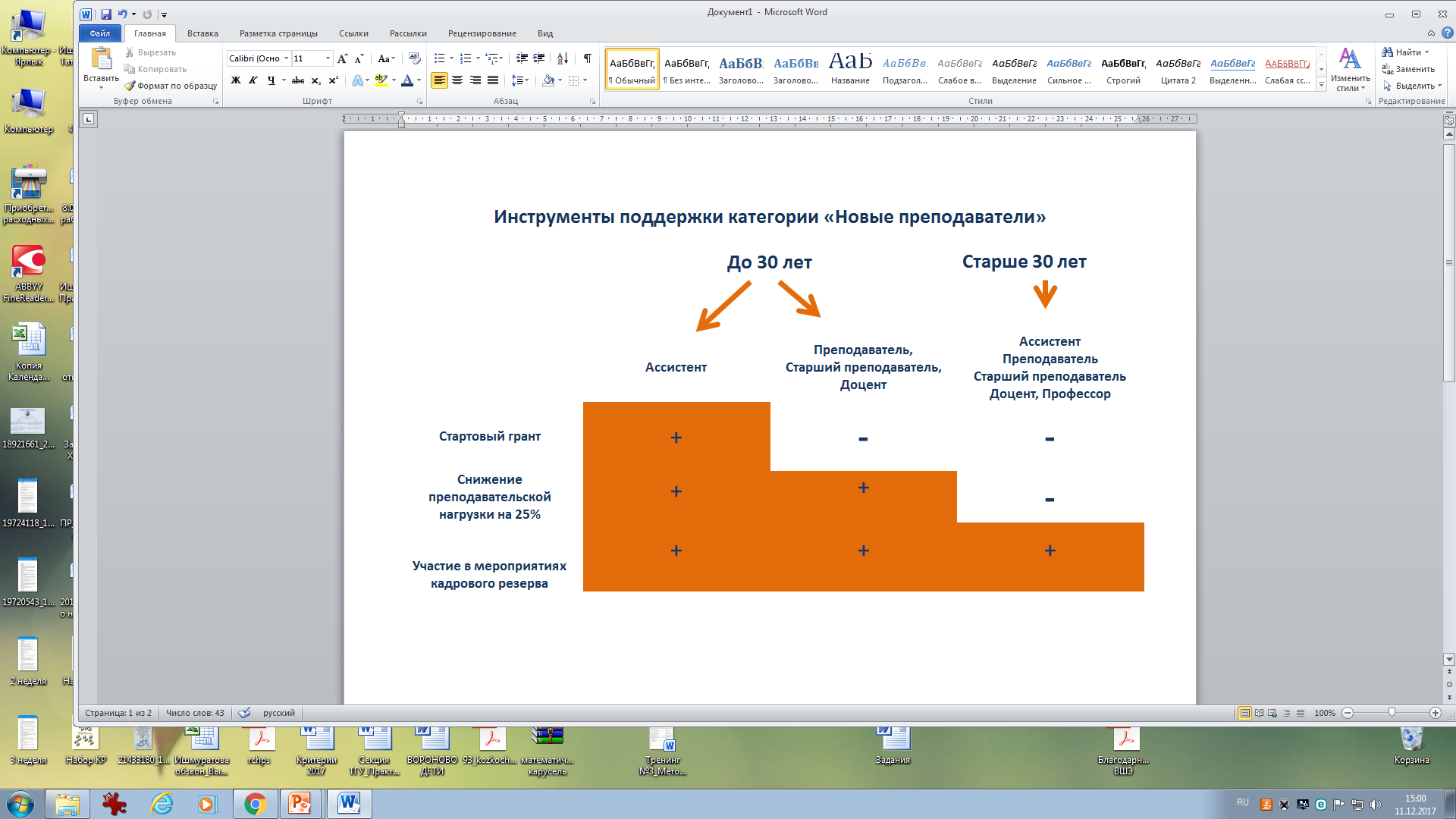 27
28
Требования к резервистам
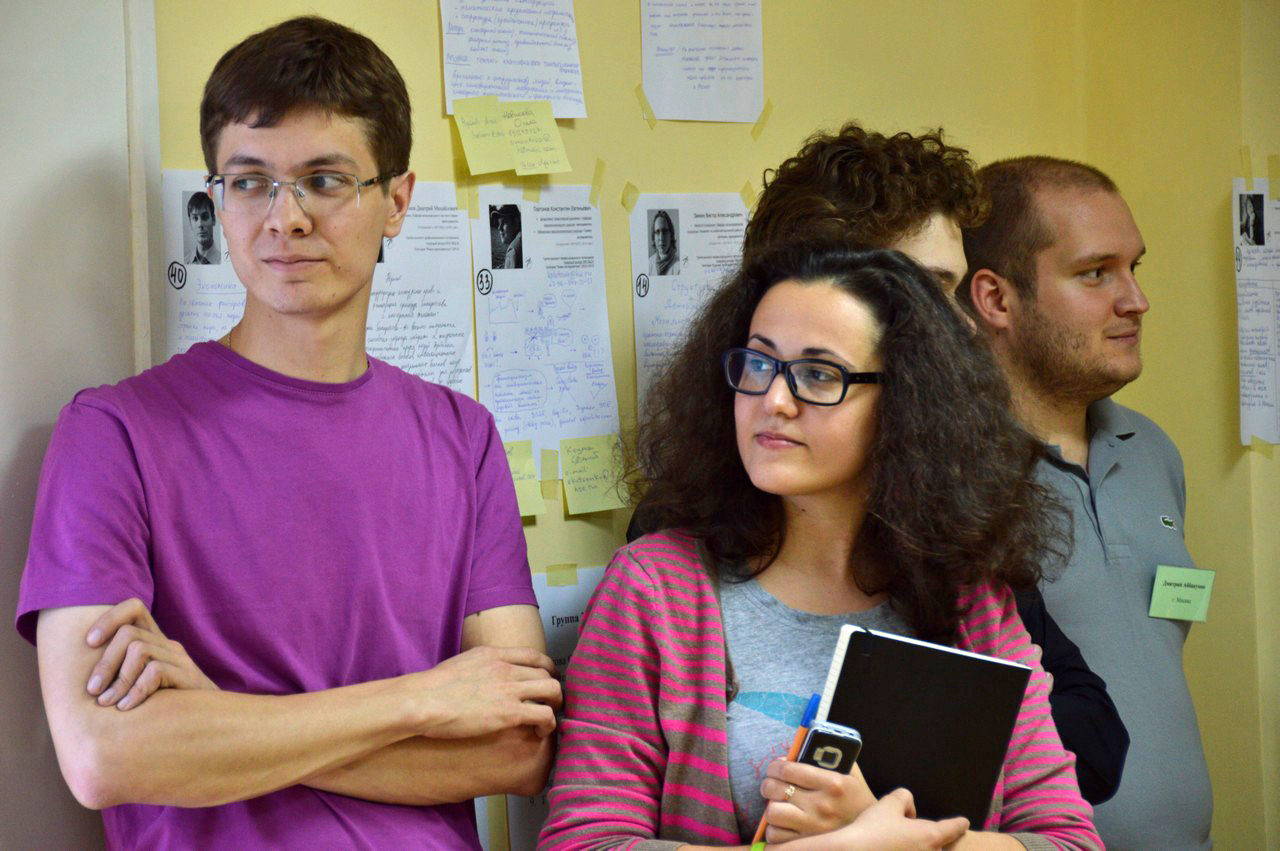 https://academics.hse.ru/kr/criteria
Критерии отбора и результативности:
29
[Speaker Notes: А зачем это при наличии предыдущего слайда? Или если его оставлять, то переставить перед формальным перечислением требований]
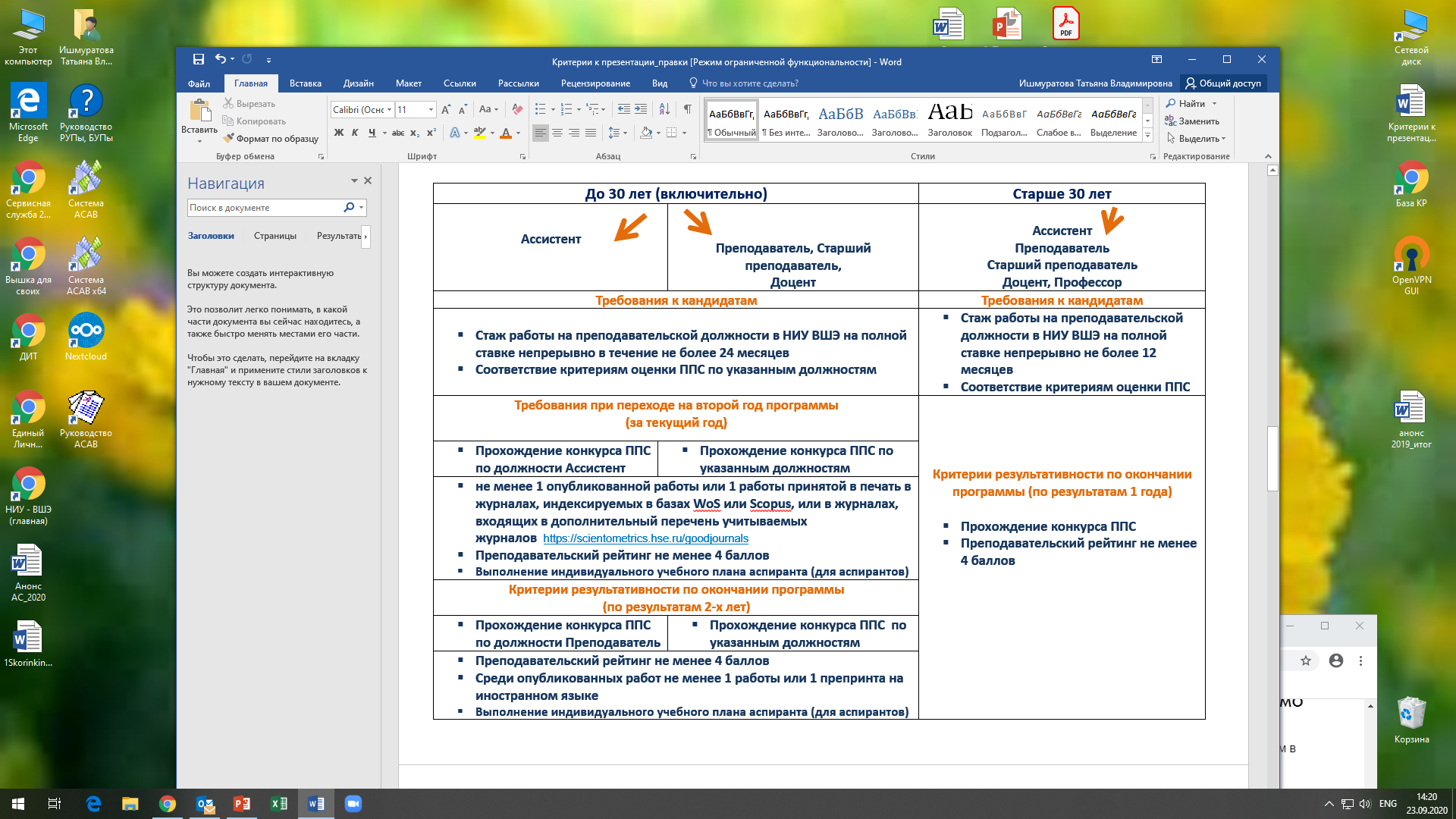 https://academics.hse.ru/kr/criteria
30
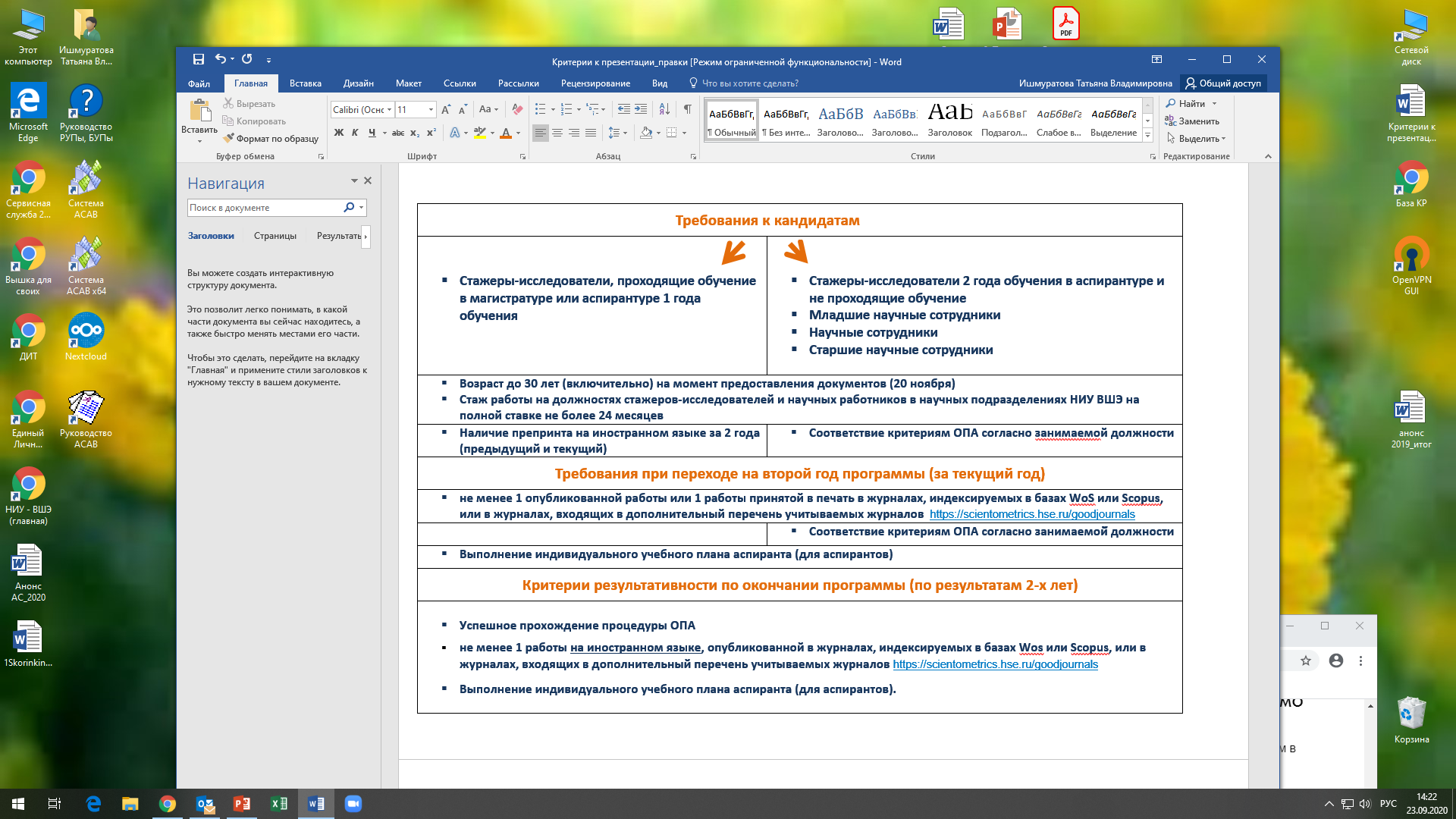 https://academics.hse.ru/kr/criteria
31
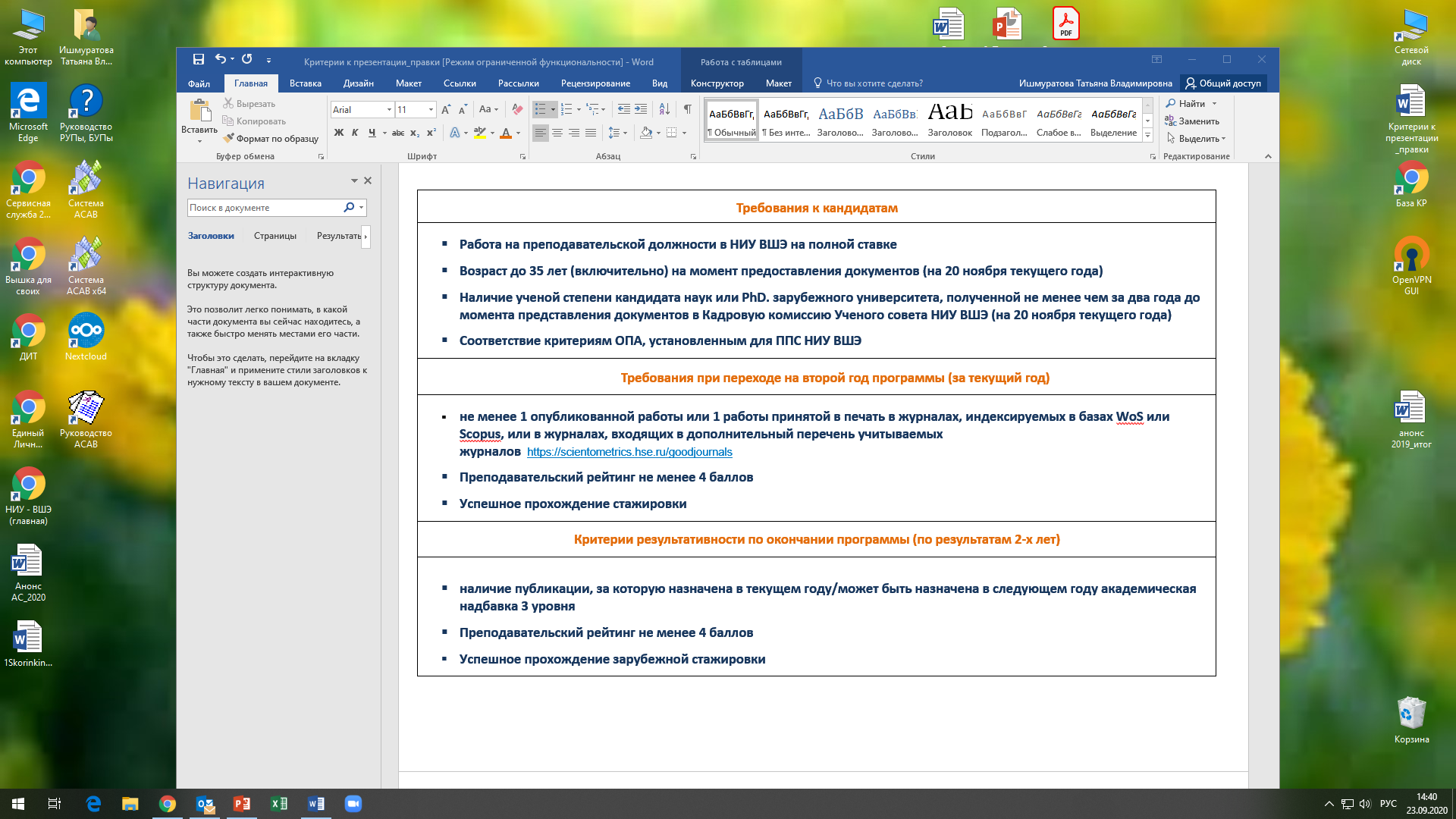 https://academics.hse.ru/kr/criteria
Формирование состава кадрового резерва на 2021 год

5 октября – 25 октября 2020 года!!!
Прием заявок в кадровый резерв НИУ ВШЭ на 2021 год

Кандидаты в кадровый резерв в BPM заполняют анкеты и планы индивидуального развития. 

Подразделения предоставляют в Управление академического развития документы на кандидатов в кадровый резерв на следующий год.

15 декабря 2020 года
Кадровая комиссия Ученого совета НИУ ВШЭ выносит решение о зачислении кандидатов в состав кадрового резерва на следующий год.

1 января 2021 года
Зачисление в состав группы кадрового резерва НИУ ВШЭ
33
Окна роста
Информационное издание Вышки, площадка общения между дисциплинами, кампусами и факультетами, администраторами, преподавателями и учеными, а также нашими коллегами и друзьями по академии. 

Окна роста рассказывают об университете и изменениях в жизни Вышки, объясняют мотивы преобразований, новые правила, и вовлекают в обсуждение происходящего все заинтересованные стороны.
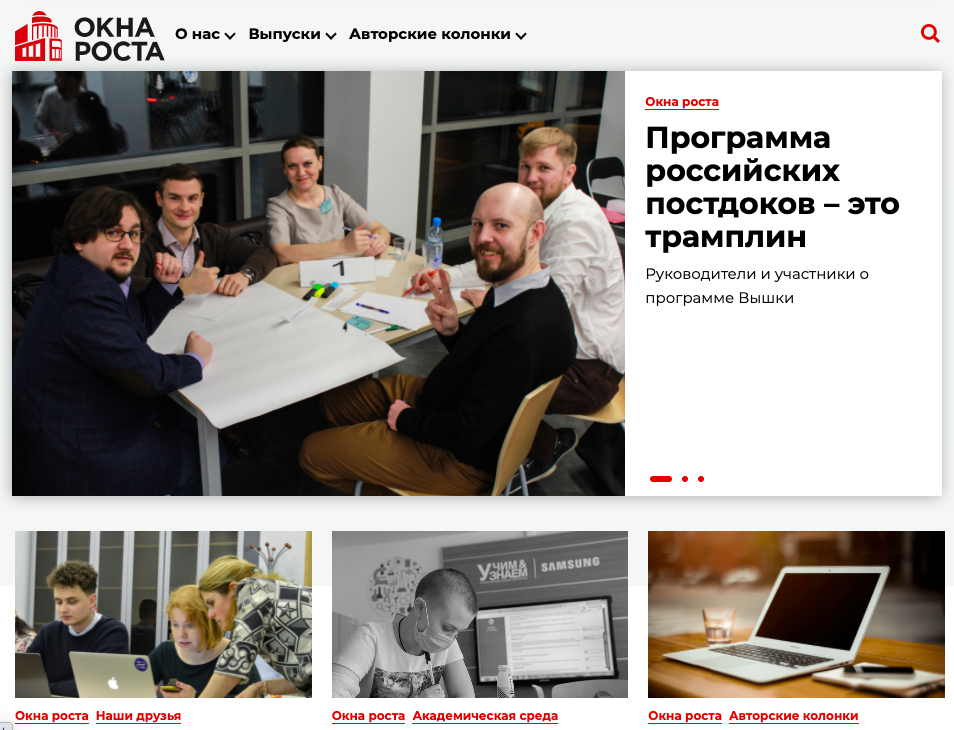 Подпишитесь 
	и будьте 
		в курсе

		okna.hse.ru
34
[Speaker Notes: Надо попросить Сергея сделать 1-2 обновленных слайда про «Окна Роста»]